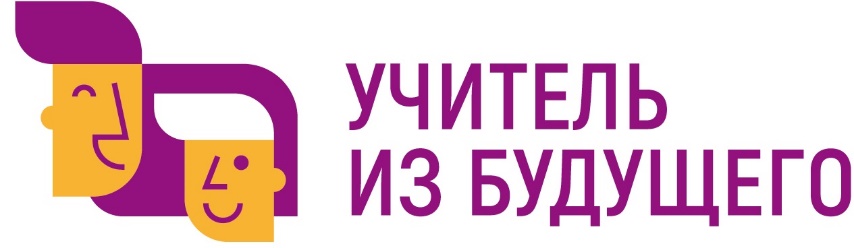 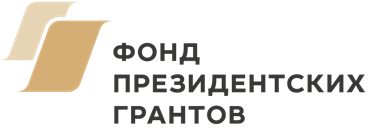 По секрету обо всём Свете: методическое пособие для учителя по организации 
и проведению квест игры
Предметная область: 
биология
ОрганизаторАНО ДПО «Межрегиональный центр 
инновационных технологий в образовании»
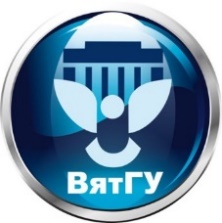 Ключевой партнерФГБОУ ВО «Вятский государственный университет»
Педагогический институт
Капитан: Конова Анастасия Дмитриевна
Участники: Рупасова Анастасия Дмитриевна, Верещагина Юлия Александровна, Салко Арина Михайловна : студенты ФГБОУ ВО «Вятский государственный университет», г. Киров
Учитель: Сухова Елена Владимировна, заместитель директора, учитель географии и биологии МБОУ Костромского муниципального района Костромской области  "Середняковская  средняя общеобразовательная школа"  	
Методист: Лелекова Екатерина Валерьевна, кандидат биологических наук, завкафедрой биологии и методики обучения биологии ФГБОУ ВО «Вятский государственный университет»
Команда проекта
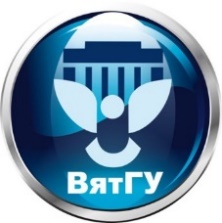 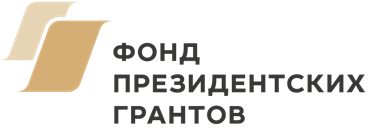 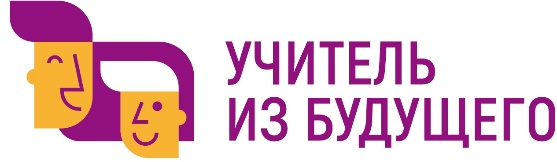 Проблема, которую должен решать проект
Низкий уровень мотивации освоения учебного материала у учеников в процессе изучения  раздела «Ботаника» предмета «Биология». 
Отсутствие готовых методических разработок для учителей по организации и проведению квест-игр на уроках биологии.
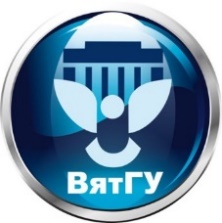 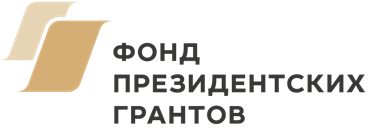 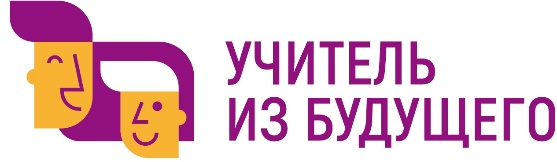 Противоречие, которое должен решать проект
Противоречие между необходимостью формирования знаний в области ботаники, умений различать виды растений, бережно относиться к ним, и отсутствием дидактического материала для проведения практико-ориентированного урока
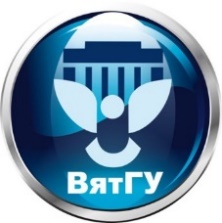 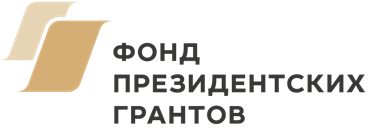 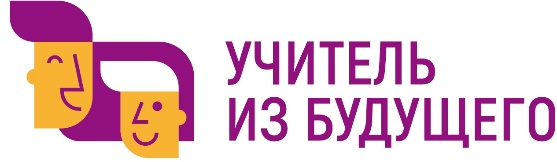 Цель проекта
Создание методической разработки для учителей по организации и проведению квест-игры на уроках биологии, способствующей повышению уровня заинтересованности учеников при изучении  раздела «Ботаника» курса Биологии, приобщение к экологии и бережному отношению к природе.
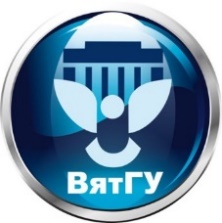 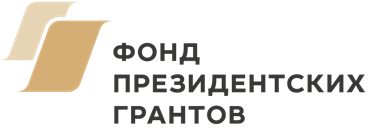 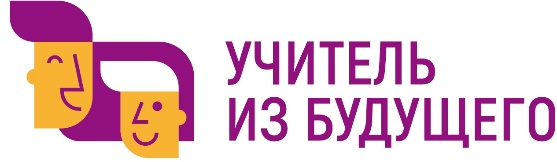 Ожидаемый результат (продукт, ресурс)
Методическое пособие для учителя по организации и проведению квест игры «По секрету обо всем Свете», направленное на повышение уровня мотивации учеников при изучении учебного материала раздела «Ботаника» предмета «Биология»
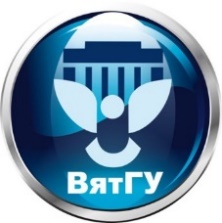 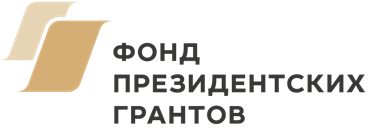 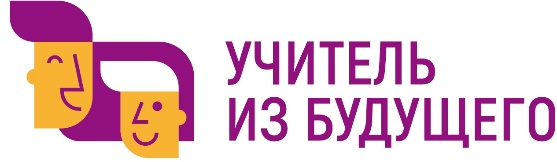